29.10.2014
Перевод двоичных чисел в десятичную систему счисления
Это знаковая система, в которой числа записываются по определенным правилам с помощью символов некоторого алфавита.
Система счисления
Система счисления, в которой основание равно 2, а алфавит равен 01?
Двоичная
Множество цифр в системе счисления.
Алфавит
Когда количественное значение цифры зависит от ее позиции в числе.
В позиционных системах счисления
Количество используемых цифр в записи числа.
Основание сс
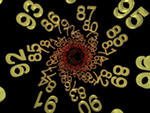 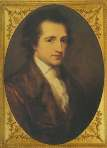 Числа не управляют миром, но показывают, как управляется мир.
Иоганн Гете
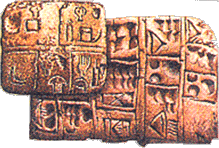 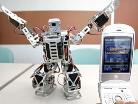 Перевод двоичных чисел в десятичную систему счисления
Викторина "Сколько?"
Сколько больших планет обращается вокруг солнца?
Подсказка: 1001
9
Сколько лет спала Спящая красавица из сказки Шарля Перро?
Подсказка: 1100100
100
Сапоги какого размера носил дядя Степа?
Подсказка: 101101
45
Сколько вершков в аршине?
Подсказка: 10000
16
Сколько глаз у пиявки?
Подсказка: 1010
10
Вот наилучший способ посадки за компьютером
Экран монитора находится на расстоянии 50-70 см от глаз.
50-70 см
Придерживайтесь этих рекомендаций, и тогда работа за компьютером не окажется вредной для здоровья.
Обе ступни стоят на полу.
Плечи расслаблены. Локти слегка касаются туловища. Предплечья находятся на той же высоте, что и клавиатура.
Спина расположена вертикально.
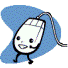 10
Домашнее задание:

Выполнить перевод двоичных чисел в десятичную СС:

1000001
11111111 
11001100
11110000 
101010101
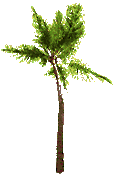 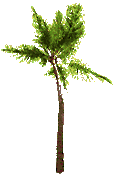 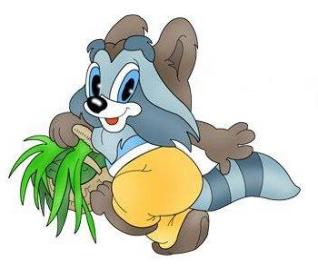 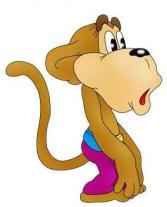 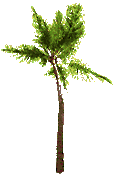 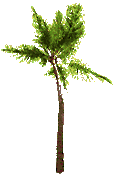 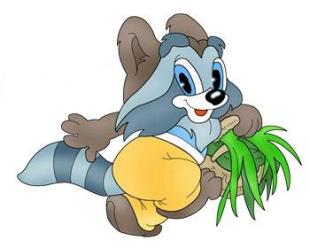 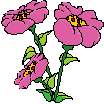 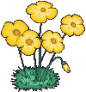 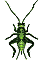 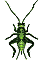 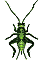 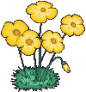 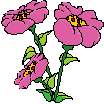 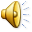